EOSC-hubInnovation Management
Sergio Andreozzi, Roberta Piscitelli 
Strategy and Policy Team, EGI Foundation
T3.1 Innovation Management, EOSC-hub
EOSC-hub Kick-off Meeting, 9 Jan 2018, Amsterdam
Content Outline
Definitions
Project results, exploitation, dissemination, IP, IPR, innovation, innovation management

Innovation management in EOSC-hub
Activities
Templates
Short-term actions
9 Jan 2018
From needs to impact
Impact (benefits)
Exploitation of results
Dissemination of results
Communication measures
Identification, review of results (protect if appropriate)
project results
EOSC-hub project
internal communication
4 years
start
end
(best effort)
Communication of project
Communication measures
Challenge of the H2020 call (needs/wants)
9 Jan 2018
Definition: (Project) Result
“means any tangible or intangible output of the project, such as data, knowledge or information, that is generated in the project, whatever its form or nature, whether or not it can be protected, as well as any rights attached to it, including intellectual property rights”
Horizon 2020 Rules for Participation
9 Jan 2018
Definition: Exploitation
The use of results: 
in further research activities other than those covered by the action concerned
in developing/creating/marketing a product/process
in creating and providing a service
in standardisation activities

Horizon 2020 Rules for Participation
9 Jan 2018
Definition: Dissemination
The public disclosure of the results by any appropriate means (other than resulting from protecting or exploiting the results), including by scientific publications in any medium

Horizon 2020 Rules for Participation


“to make people aware of the project and its results,
to encourage use of the project results”
9 Jan 2018
Definition: Intellectual Property (IP)
Products of the mind
Products of research & experimentation
Products of creativity

Intellectual Property can be a valuable asset
Like physical property
Intellectual property can be traded, sold, bought, leased, used as collateral, or given away

Examples: software, designs, databases, reports, roadmaps
9 Jan 2018
Definition: Intellectual Property Right (IPR)
Legal “rights” to protect your Intellectual Property
Patents (technical inventions)
Copyright (e.g., software, written works, engineering drawings)
Design rights (appearance)
Database rights (creation and arrangement of data)
Trade marks
Utility Models/petty patents
Non-disclosure agreements
Etc.
IP protection is a decision related to 
the approach to exploitation of a project result
9 Jan 2018
Forms of IP asset
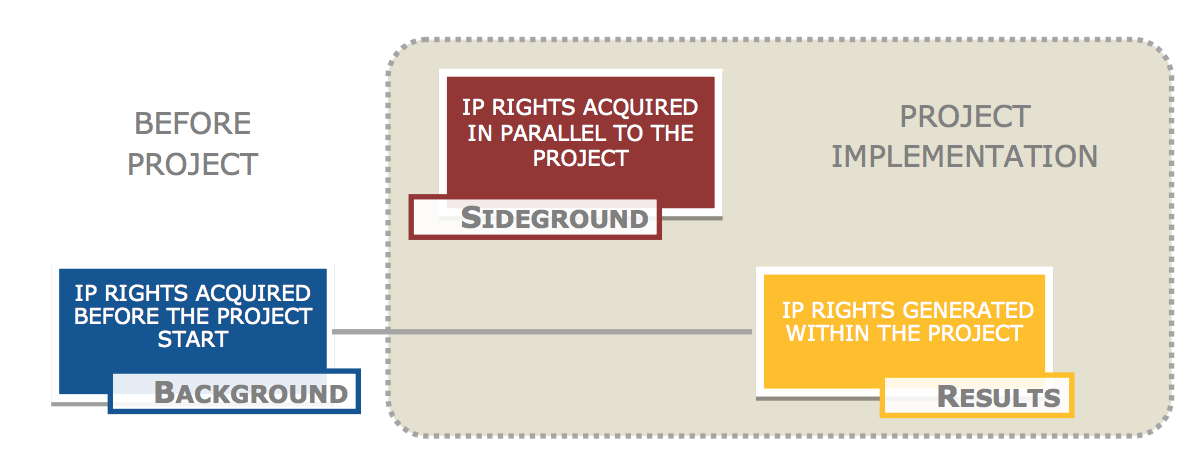 more information in: European IPR Helpdesk: How to manage IP in Horizon 2020: Grant preparation stage
9 Jan 2018
Definition: Innovation
A new (or improved) entity (or creation), which when used can produce tangible benefits, satisfying users needs and wants
exploitation
Results/Invention
Innovation
Impact: The benefits derived from the innovation; The larger the benefit, the larger the impact
9 Jan 2018
Types of innovation
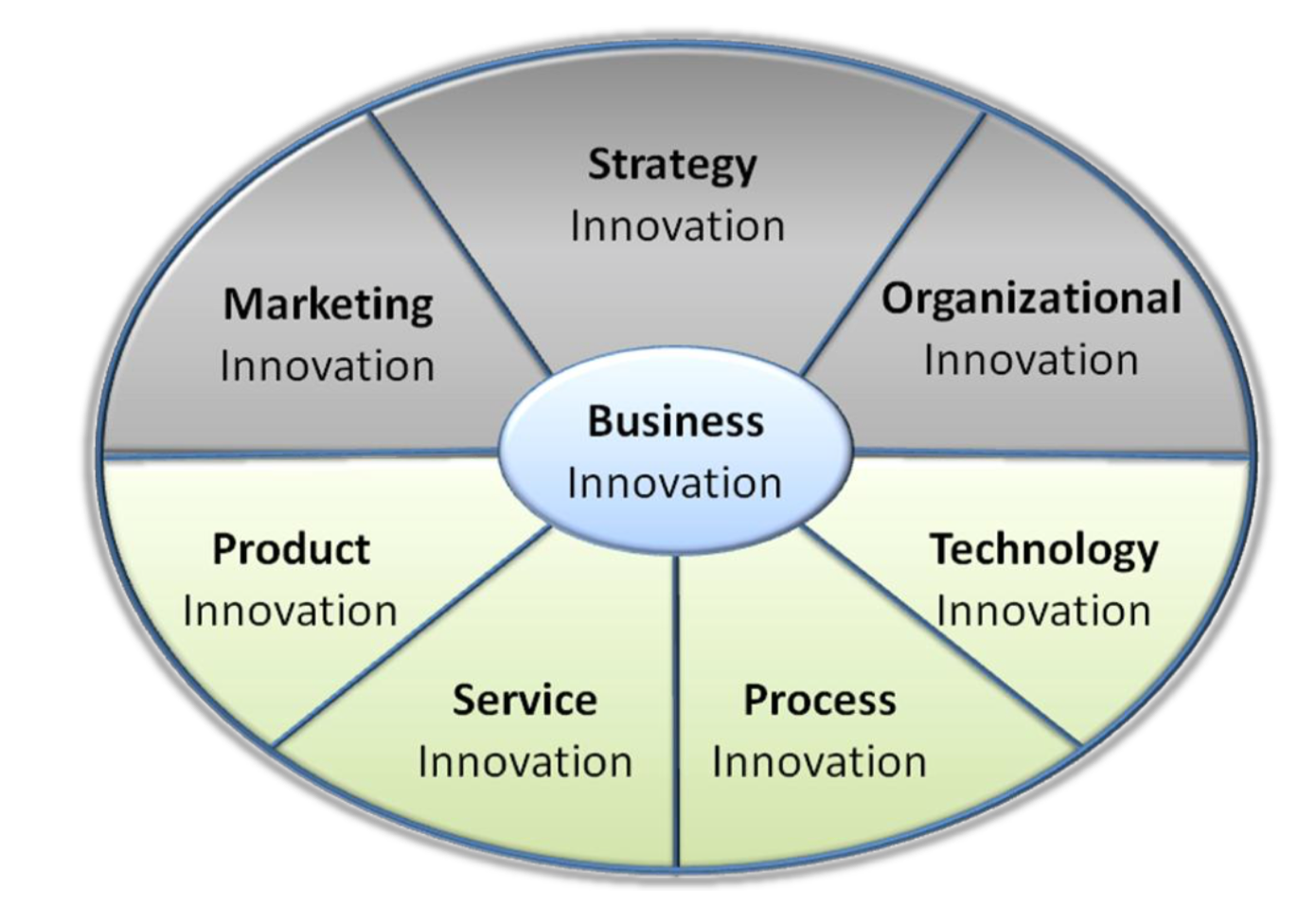 9 Jan 2018
Definition: Innovation Management (EC definition)
“Overall management of: 
all activities related to the understanding needs, 
with the objective of successfully identifying new ideas and managing them, 
in order to develop new products and services which satisfy these needs. 
Innovation management starts at the point of capturing the creative works and finishes when a product or a services is deployed.”
The set of activities within the project include: 
capturing, assessing, protecting and managing project results and related IPR, through dissemination (telling) to exploitation (getting the results and IPR used)
9 Jan 2018
Innovation Management in the EOSC-hub project
9 Jan 2018
Innovation management started at the preparation phase
Several “open calls” to select partners and ideas, e.g.: 
Thematic services (open call for idea generation + integration projects + adopted results) 
Competence centres (open call for idea generation + concepts for CCs)
Digital Innovation Hub (open call for idea generation + pilots + adopted results) 

Initial analysis of main project results, approach to IP, market, exploitation and dissemination approach
See section 2 of the Description of Work
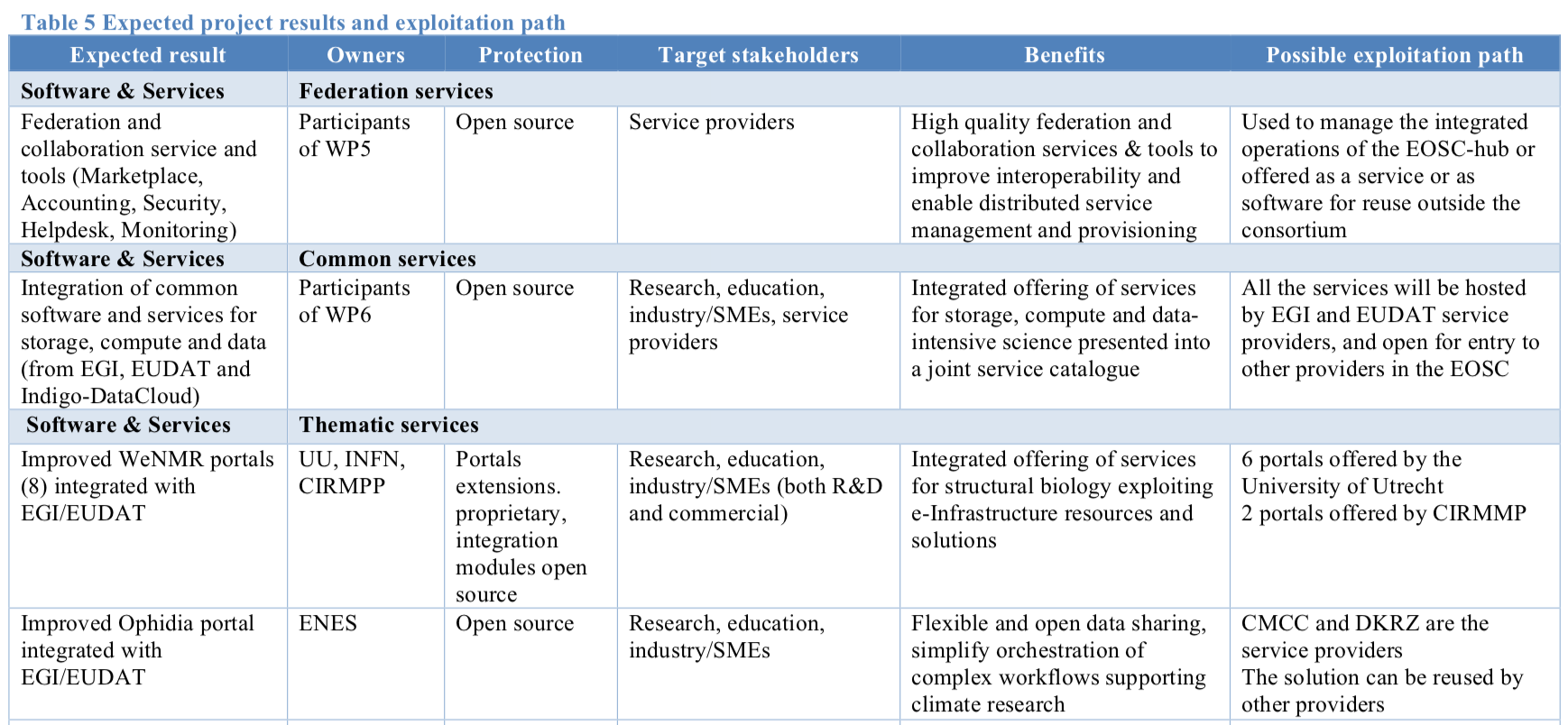 9 Jan 2018
Types of expected project results
Summary of the expected results: https://confluence.egi.eu/x/EoDL
9 Jan 2018
Innovation Manager (Role)
Responsible for: 
Setting up a lightweight innovation management system for the project
Coordinating the identification of project results
Supporting the definition of the best IP protection approach
Maintain the dissemination and exploitation plan
Accountable to the Activity Management Board (AMB)
Reports to the PMB and the GA as required
Innovation management function is embedded in Task 3.1
Sergio Andreozzi (Innovation Manager)
Roberta Piscitelli (Deputy)
9 Jan 2018
Not an isolated activity
The design of the processes will also consider appropriate connections with:
Continual improvement (T1.3)
Management of technical evolution (WP10)
Management of service evolution (T2.2)
9 Jan 2018
Supporting activities
Definition of an innovation management plan (M8)
Roles, processes, tools, templates
A mature draft will be available in Q1

Workshop on innovation management and its elements (M6)

Two webinars to provide guidance on updating the analysis on the project results (M16+M30)

Support desk for project partners
9 Jan 2018
Project results and aggregate project results
Key
Aggregate Project Result 1
Supporting
Project result 1
Aggregate Project Result 2
Each Aggregate project result is an aggregation of several result that are targeted at the same audience and participate in providing the expected benefits

Aggregate results can be Key or Supporting, according to the result of the prioritization
Project result 2
Project results catalogue
Aggregate Project results catalogue
9 Jan 2018
Project result (draft template)
9 Jan 2018
https://confluence.egi.eu/x/sIAhAQ
Aggregate project results (draft template)
9 Jan 2018
https://confluence.egi.eu/x/fgUHAQ
Key Exploitable Results (KERs)
The most relevant results of the project
A subset of the aggregate project results selected considering 4 main criteria
9 Jan 2018
Actions for WP managers
During the Kick-off event – individual WP meetings
Review of the expected aggregate project results arising from the WP 
Start from the analysis part of the DoW: https://confluence.egi.eu/x/EoDL
Update the content in: https://goo.gl/t12v64

By 26 January 2018
Provide feedback on the templates to describe:
Project results: https://confluence.egi.eu/x/sIAhAQ
Aggregate project results: https://confluence.egi.eu/x/fgUHAQ
9 Jan 2018
Actions for all partners
Starting from 1st February 2018

Create initial project results and aggregate project entries in Confluence 

Update/review the entries
Every time you finalise a deliverable (mandatory)
At M16 and M30 (mandatory)	

Record all dissemination actions related to project results in : https://confluence.egi.eu/display/EOSC/Dissemination+Activities
Dissemination -> Exploitation -> Impact
9 Jan 2018
By the end of the project, for each Key Exploitable Result, we need a story
Summary
Innovation management
Fundamental activity to ensure that project results are captured, assessed, prioritised, protected, disseminated and exploited
Processes, tools and templates being defined

It’s a collaborative work
Your contribution is essential to ensure that we maximise the impact of the project and we are able to demonstrate it
9 Jan 2018
This presentation is based on material from:
Maximising the impact of H2020 projects (slides), E. Sweeney
https://goo.gl/ThMtCm
Your guide to IP in Horizon 2020, EU IPR Helpdesk
https://www.iprhelpdesk.eu/sites/default/files/documents/EU-IPR-IP-Guide.pdf
How to manage IP in Horizon 2020: Grant preparation stage, EU IPR Helpdesk
https://www.iprhelpdesk.eu/sites/default/files/newsdocuments/FS_How_to_manage_IP_in_H2020_grant_preparation_0.pdf
Exploitt: methodology for industrial exploitation and take-up
http://www.focusonfof.eu/downloads/results/exploitt-dossier.pdf
9 Jan 2018
Thanks!Contact:
sergio.andreozzi@egi.eu
roberta.piscitelli@egi.eu
EOSC-hub Kick-off Meeting, 9 Jan 2018, Amsterdam